TRƯỜNG TIỂU HỌC ÁI MỘ A
NHIỆT LIỆT CHÀO MỪNG CÁC CON 
ĐẾN VỚI TIẾT TẬP ĐỌC!
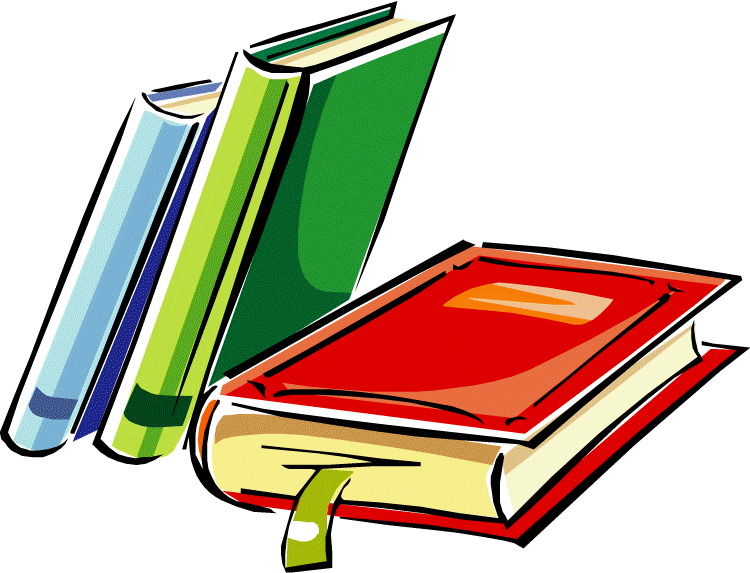 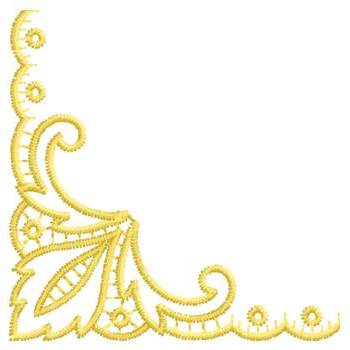 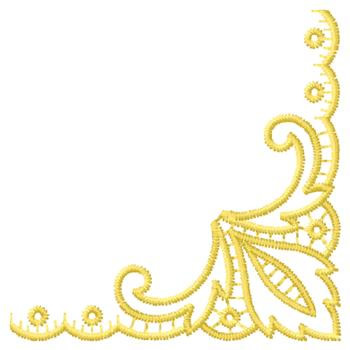 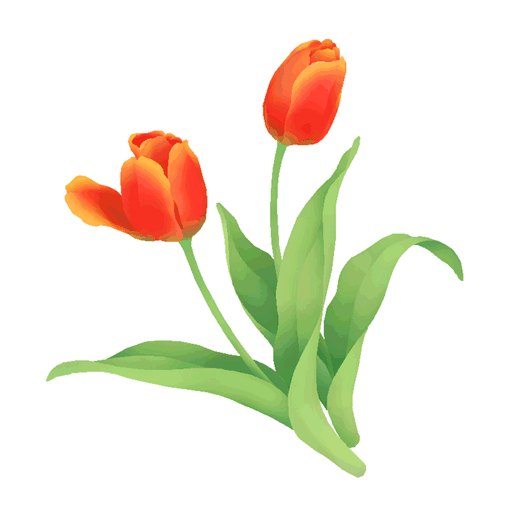 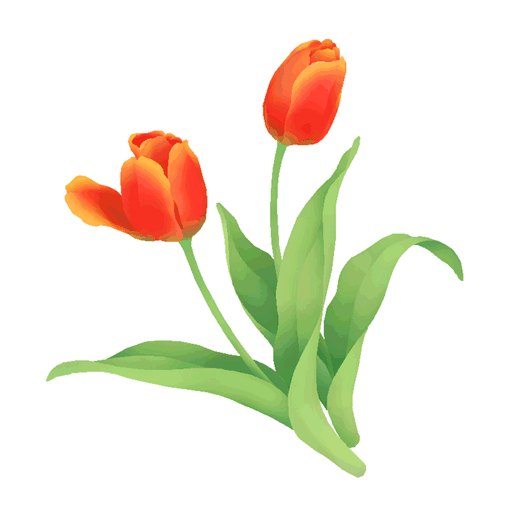 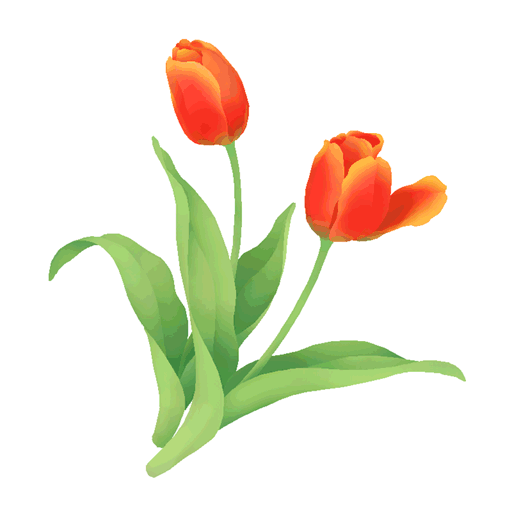 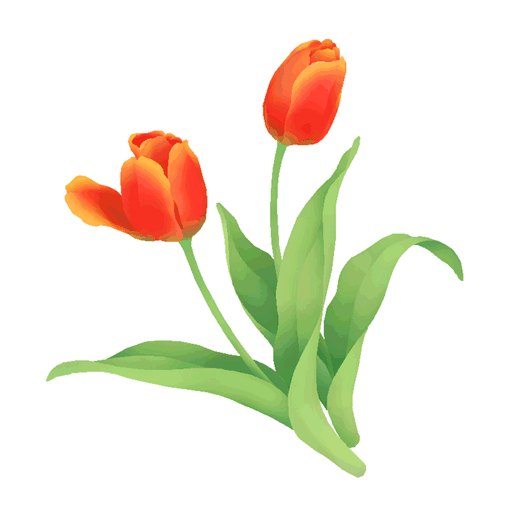 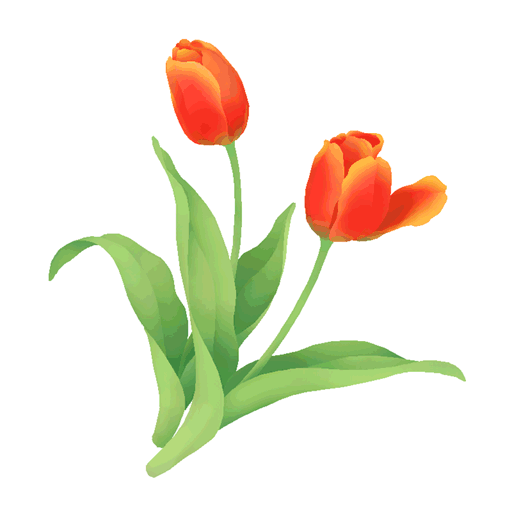 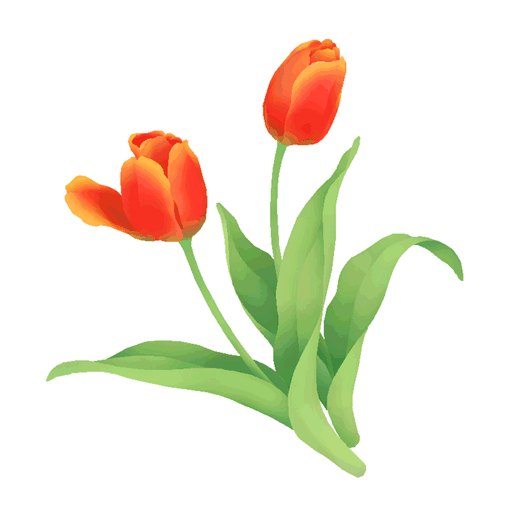 MÔN: TiẾNG ViỆT – LỚP 1
Phân môn: Học vần
Bài 1: a - c
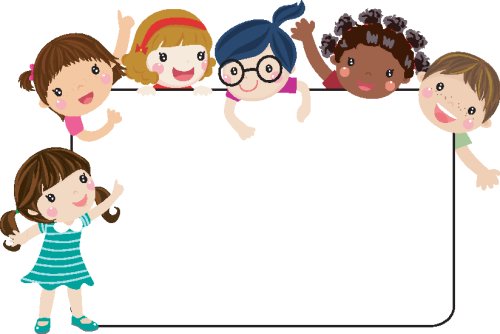 Khởi động
Bài 1: a - c
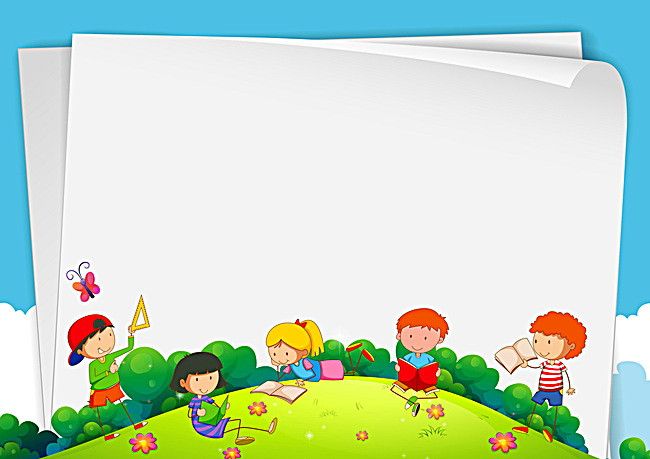 KHÁM PHÁ
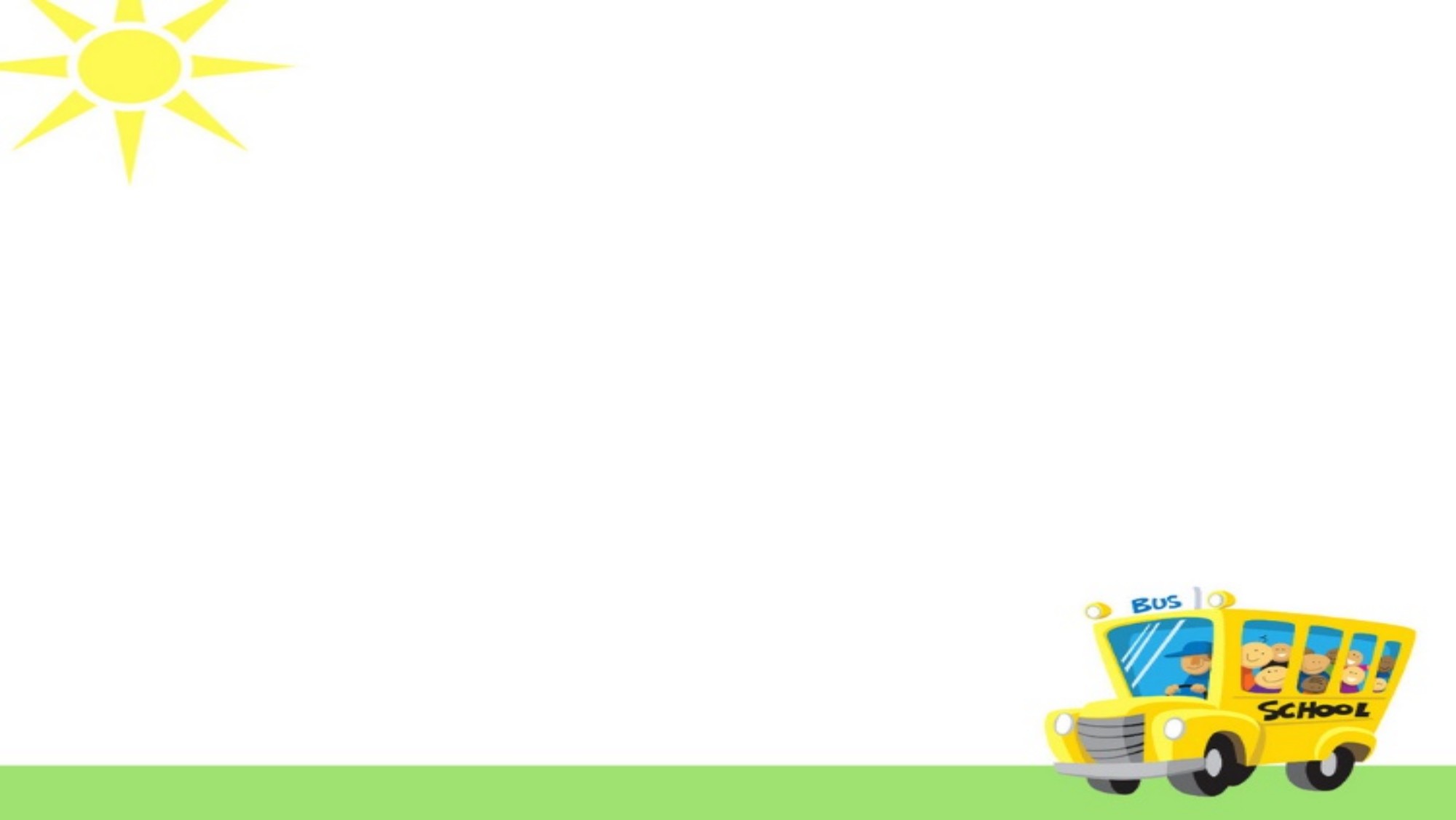 a
A
a
c
C
c
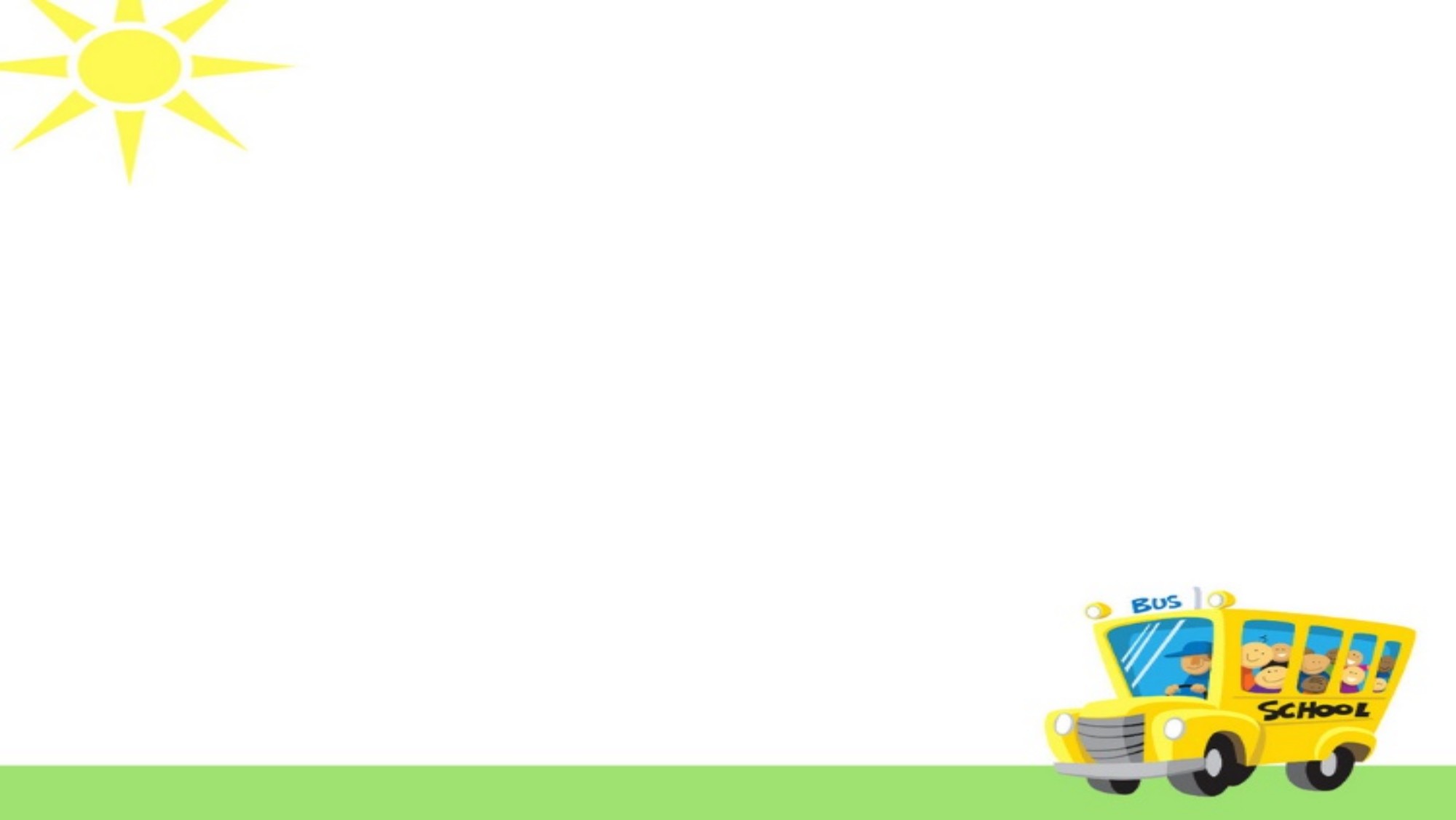 1. Làm quen
2. Đánh vần
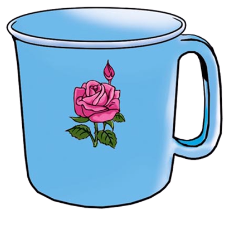 ca
C
a
c
a
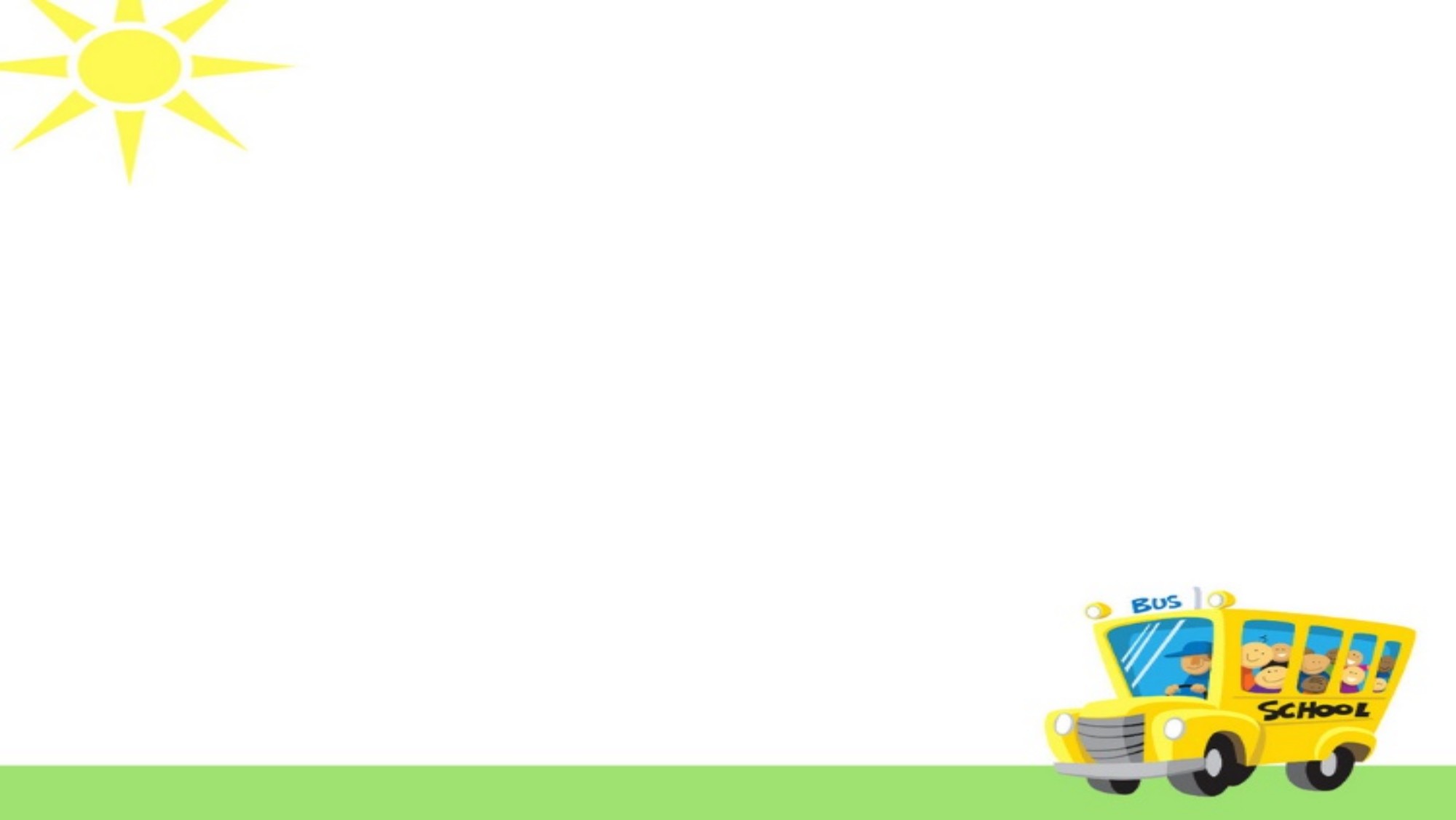 1. Làm quen
2. Đánh vần
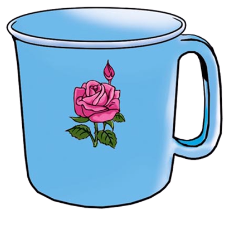 ca
C
a
c
a
cờ - a - ca
c
a
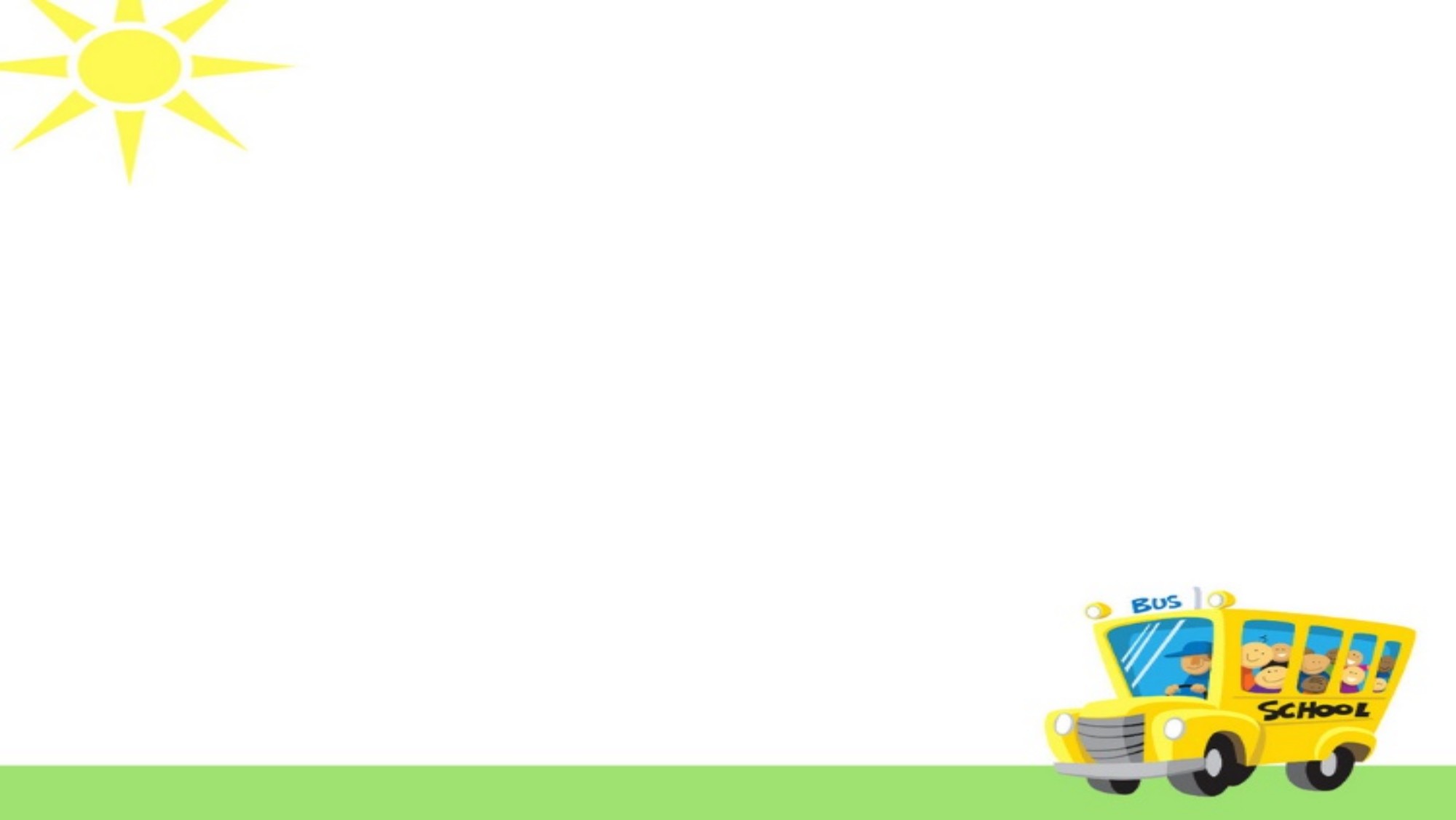 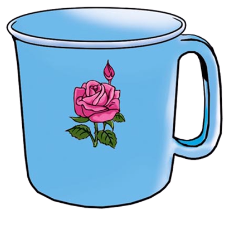 a
c
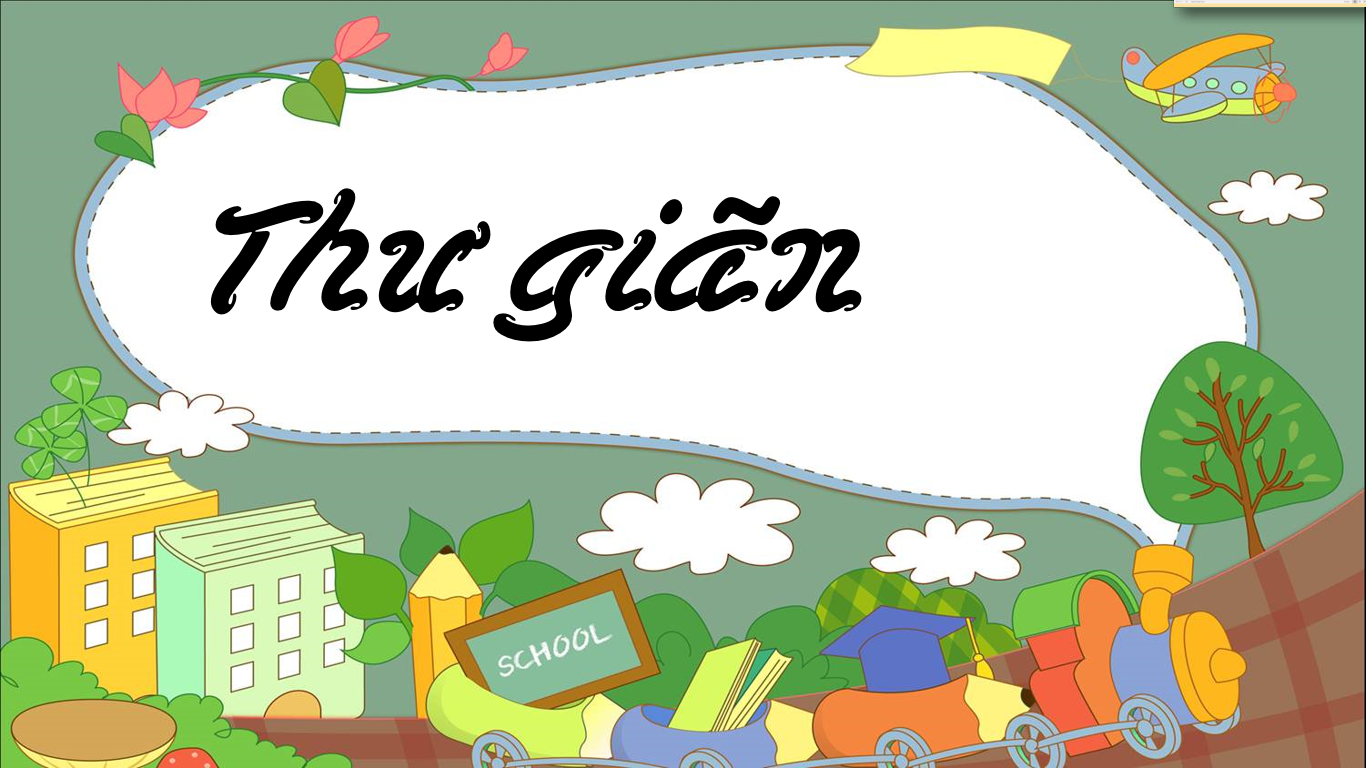 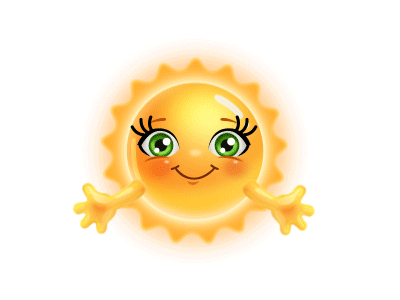 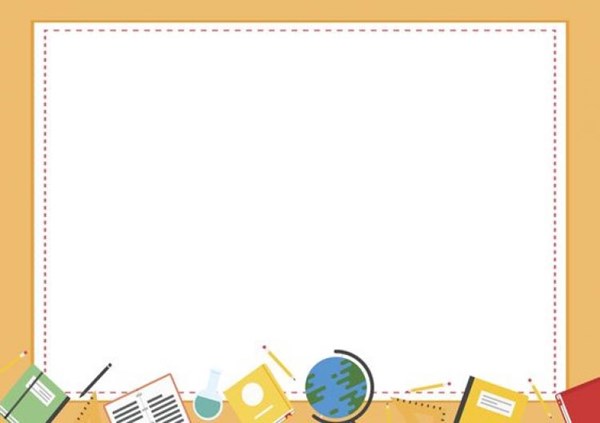 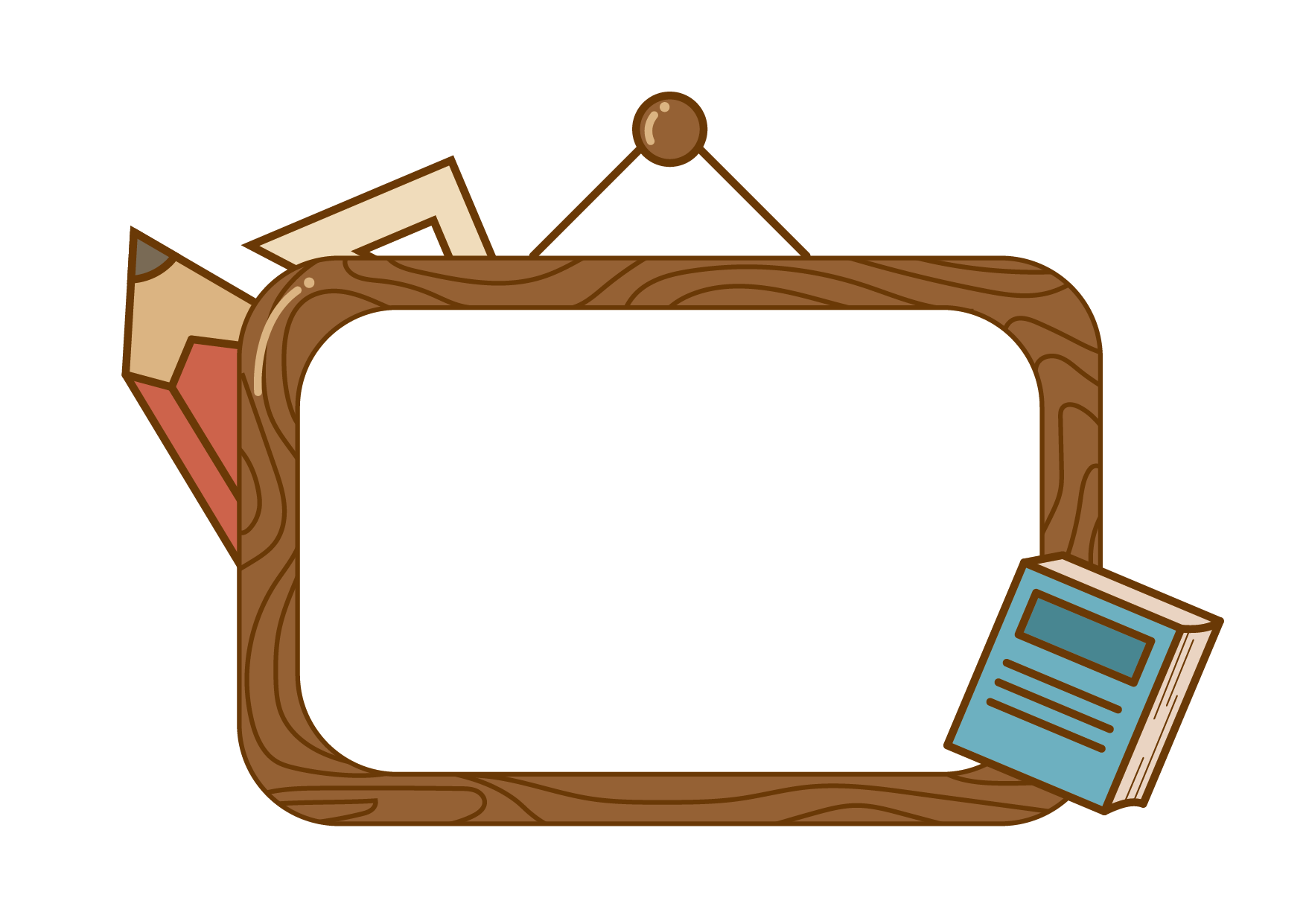 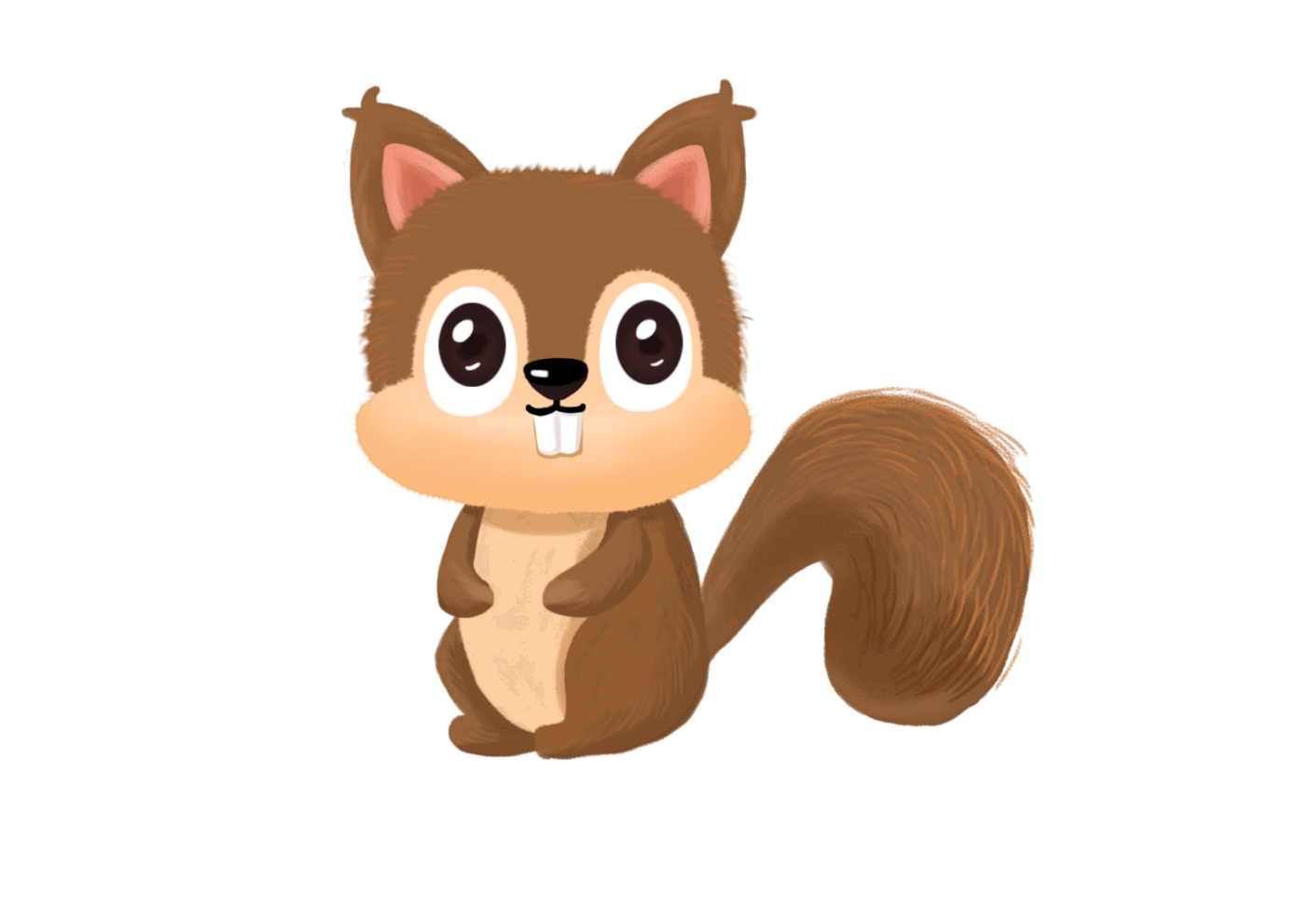 Luyện tập
3. Vừa nói tiếng có âm a vừa vỗ tay.
cá
gà
cà
lá
nhà
thỏ
4. Tìm tiếng có âm c:
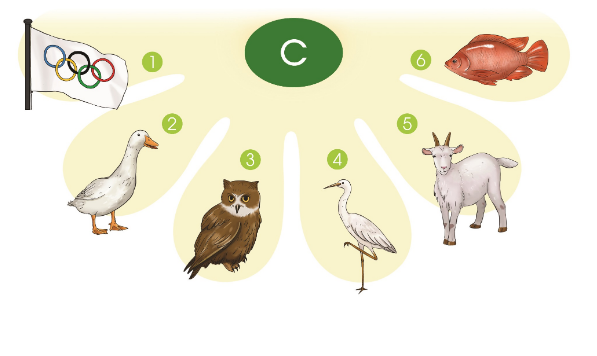 cờ
cá
vịt
dê
cú
cò
3. Tìm tiếng có âm c:
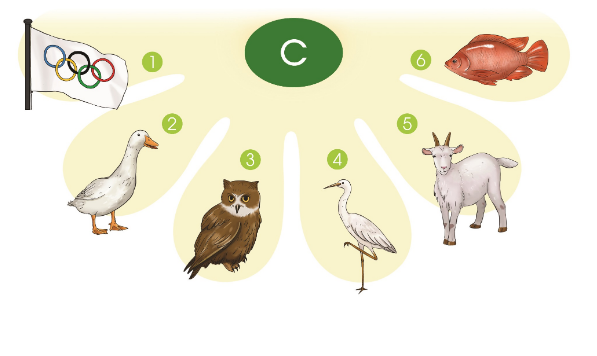 cờ
cá
vịt
dê
cú
cò
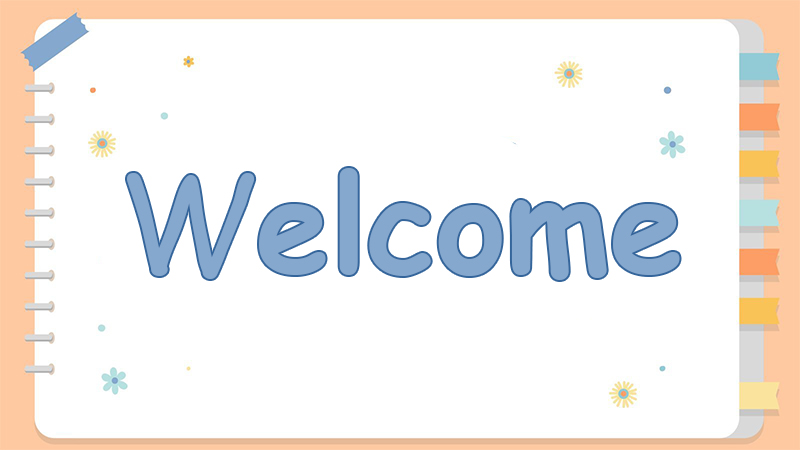 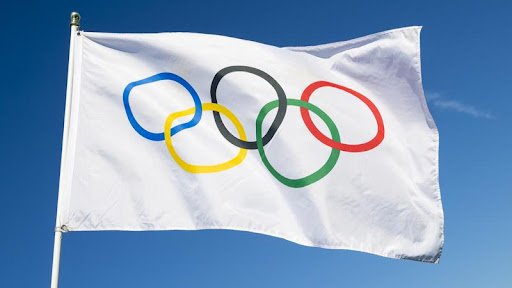 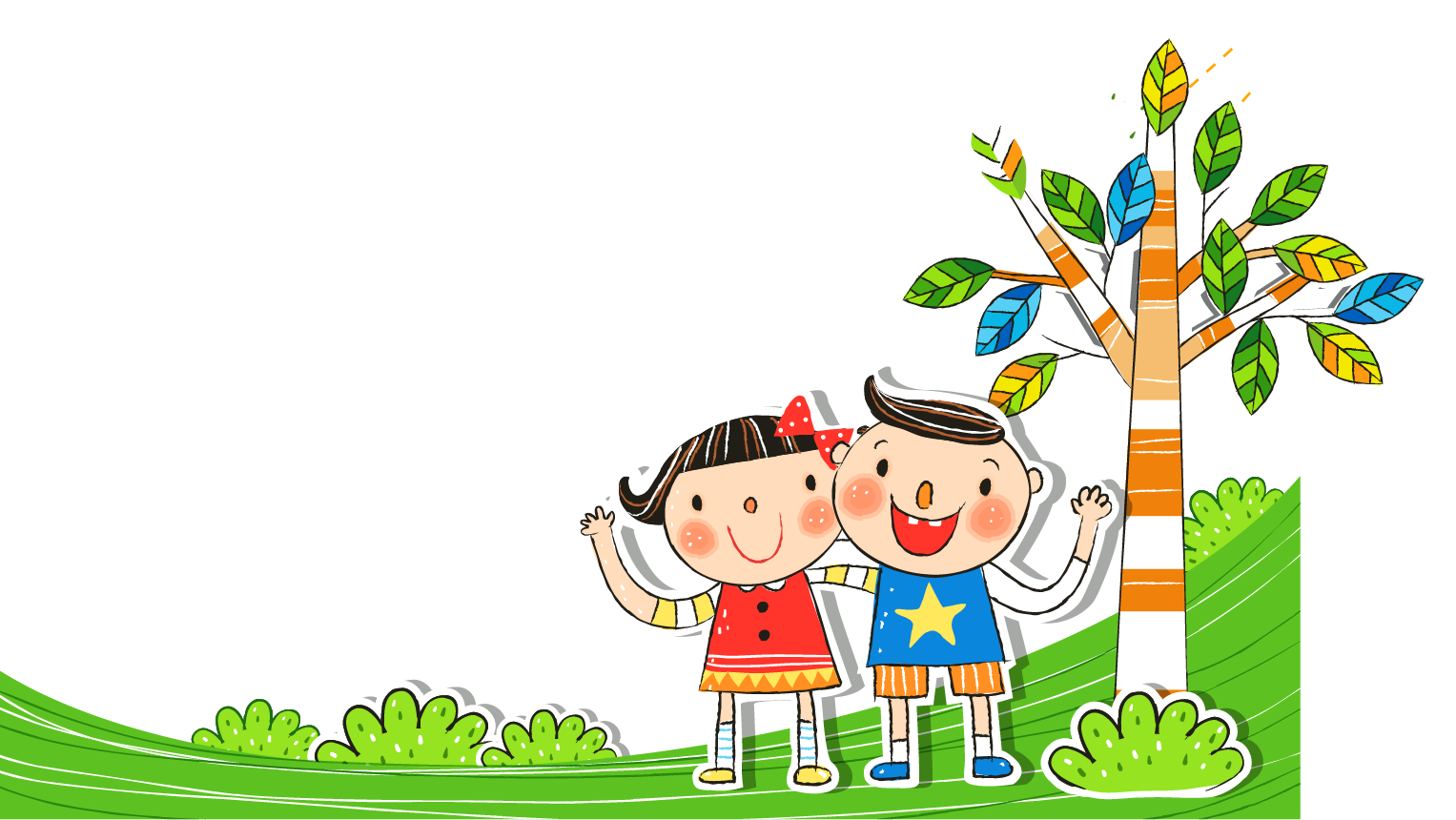 VẬN DỤNG
c
a
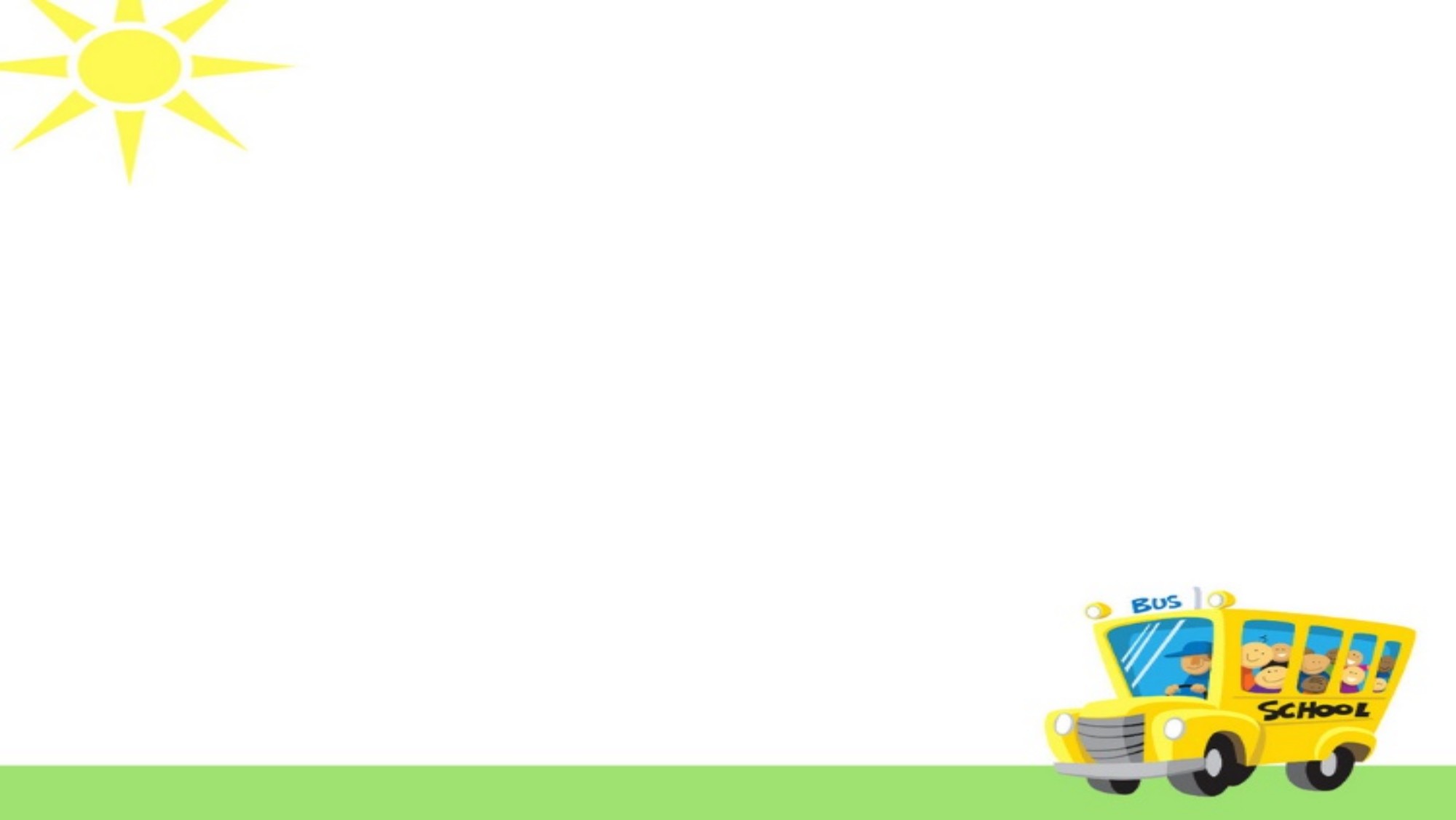 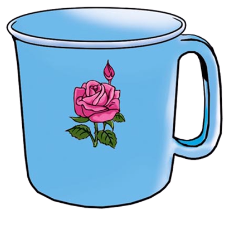 a
c
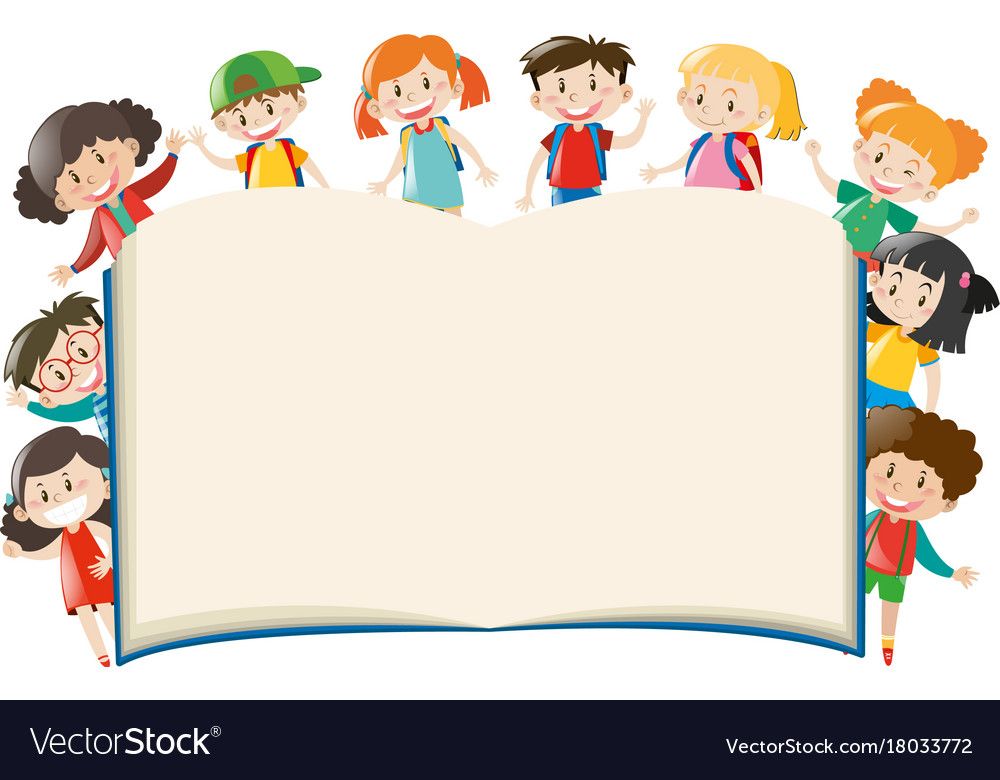 CỦNG CỐ 
BÀI HỌC
Ai giỏi 
Tiếng Việt ?
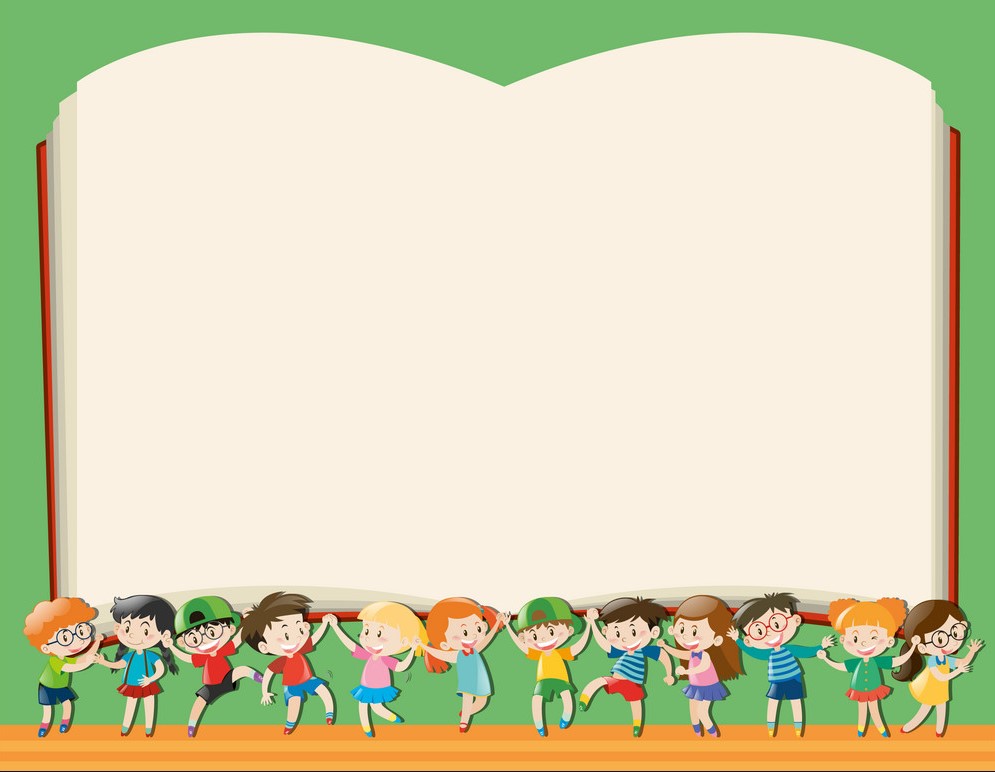 Câu 1: Bông hoa màu nào có âm vừa học ?
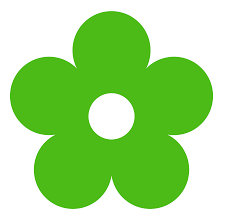 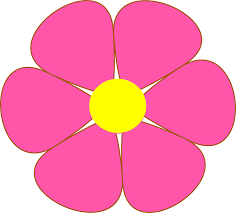 e
a
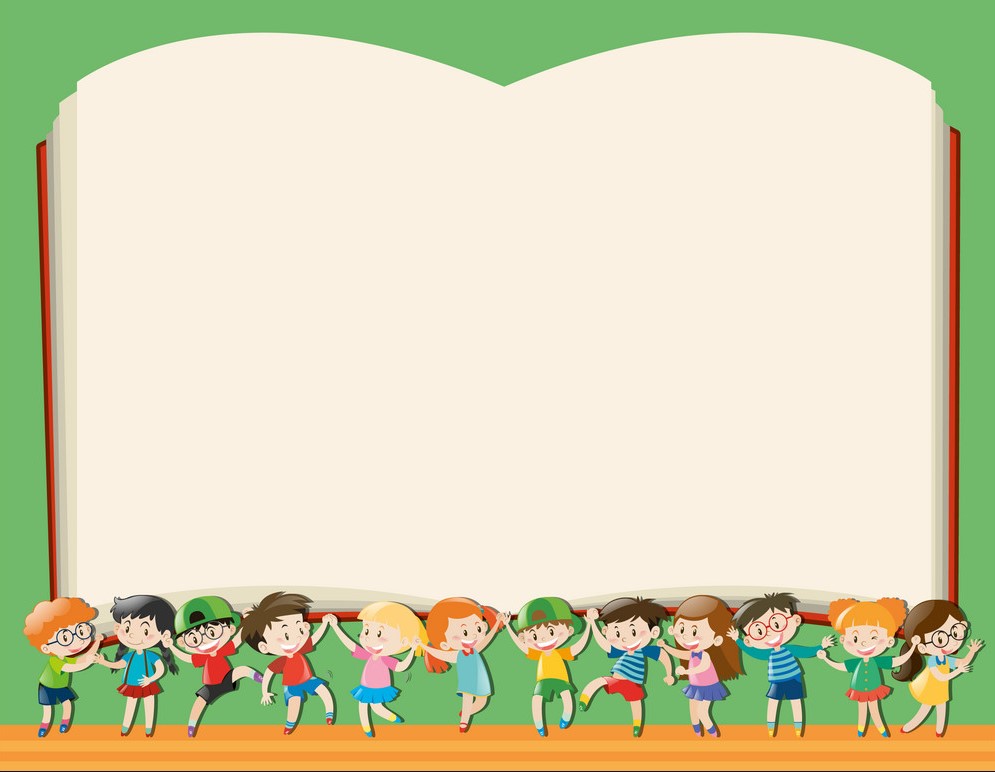 Câu 2: Bông hoa màu nào có âm vừa học?
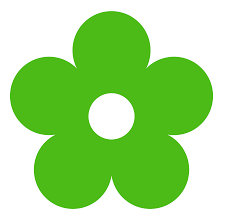 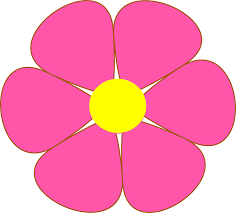 c
o
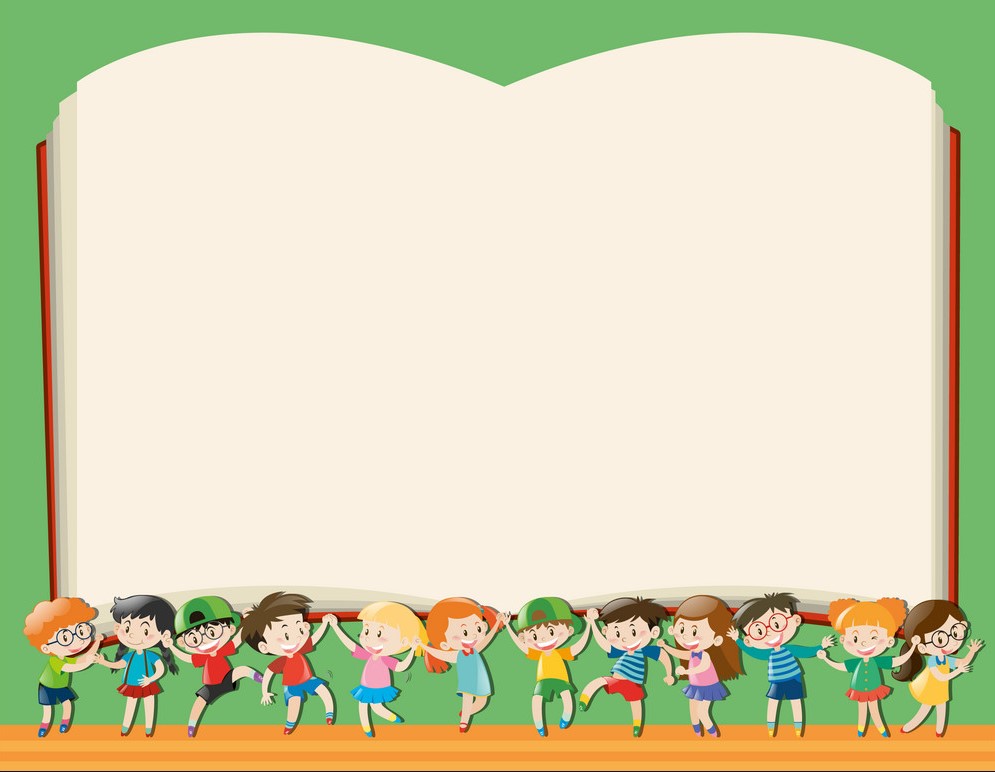 Câu 3: Bông hoa màu nào có âm vừa học?
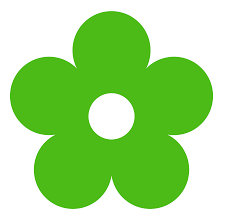 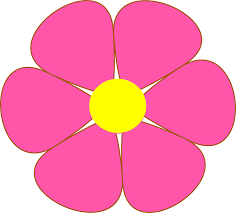 ô
i
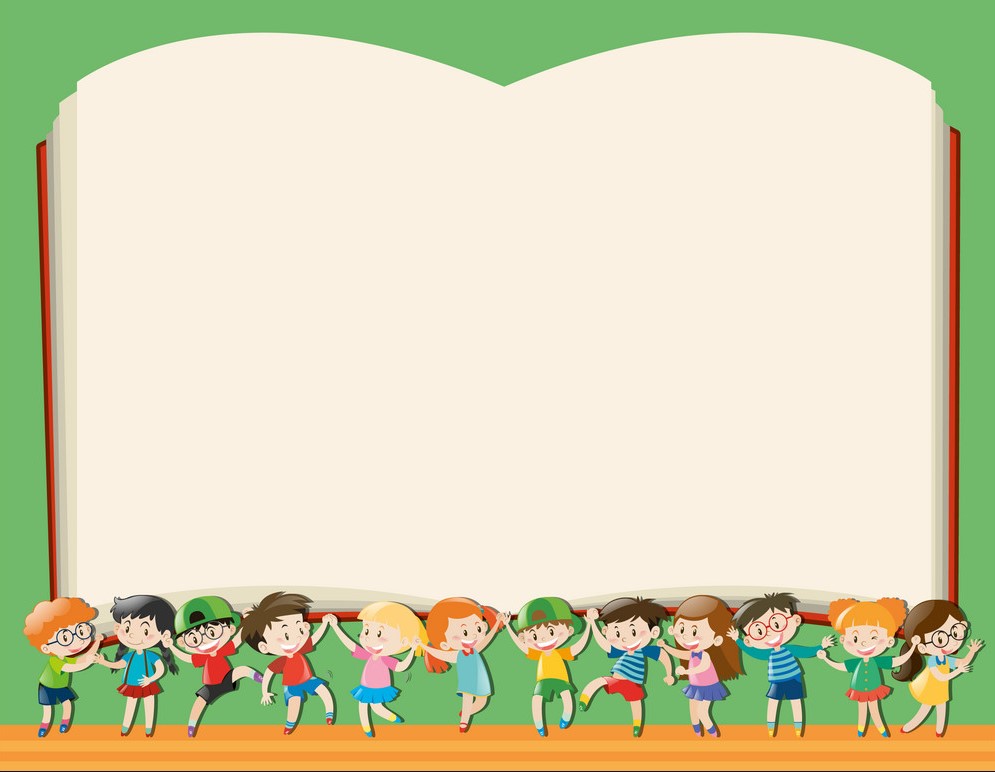 Câu 4: Bông hoa nào có tiếng chứa âm các con vừa học?
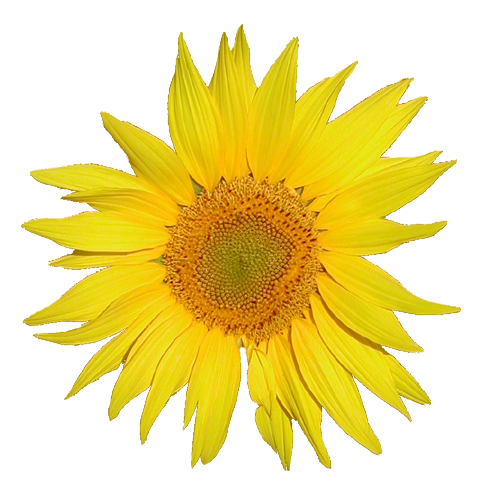 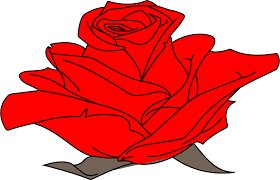 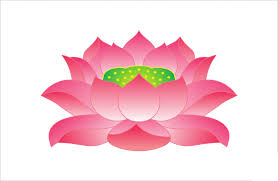 cổ
bà
ve
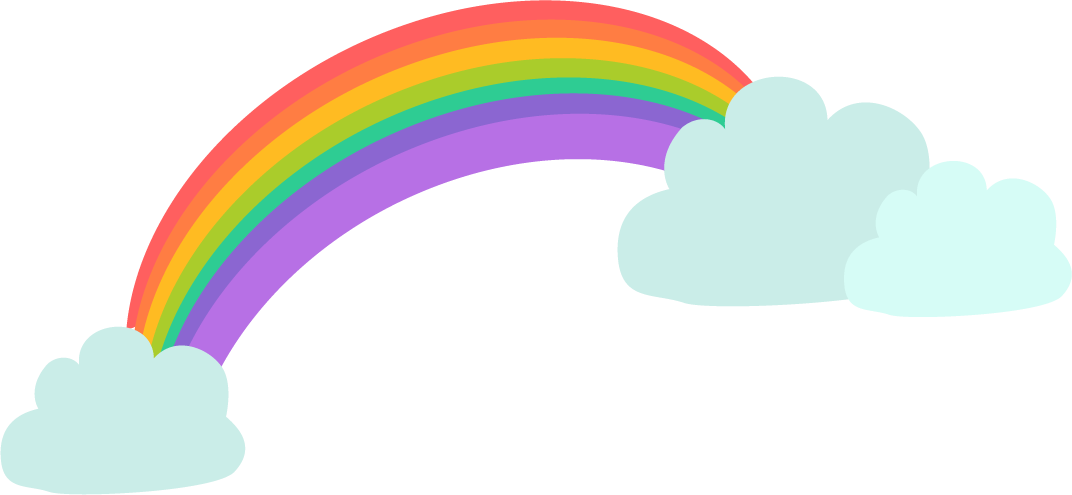 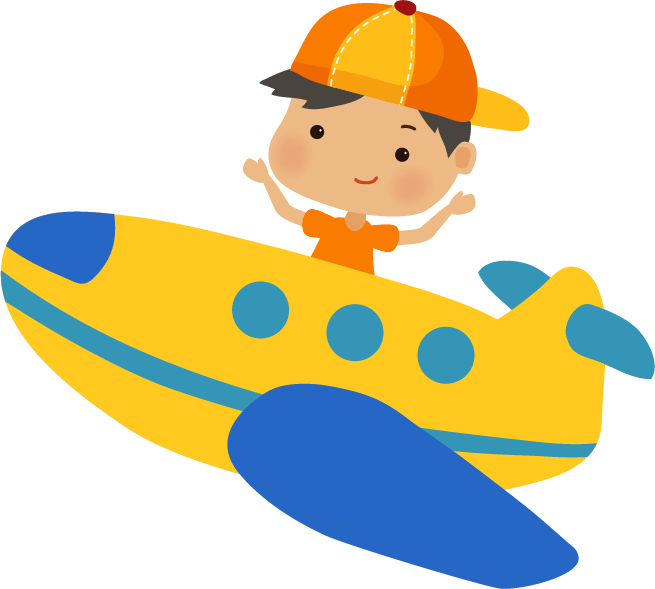 Chúc các con 
chăm ngoan học giỏi
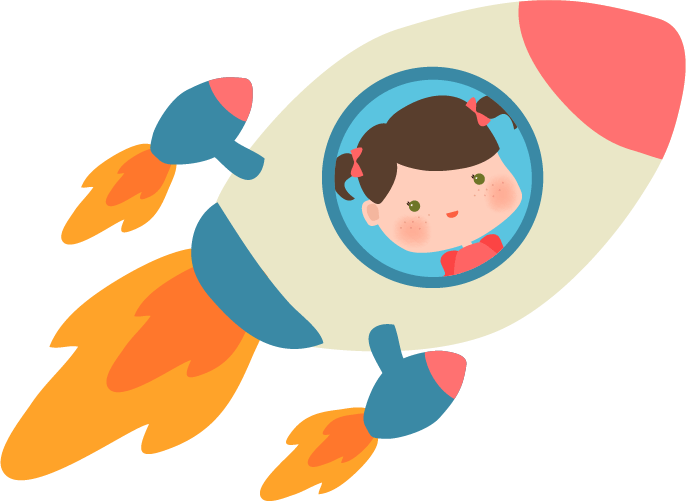 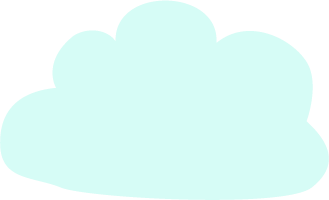 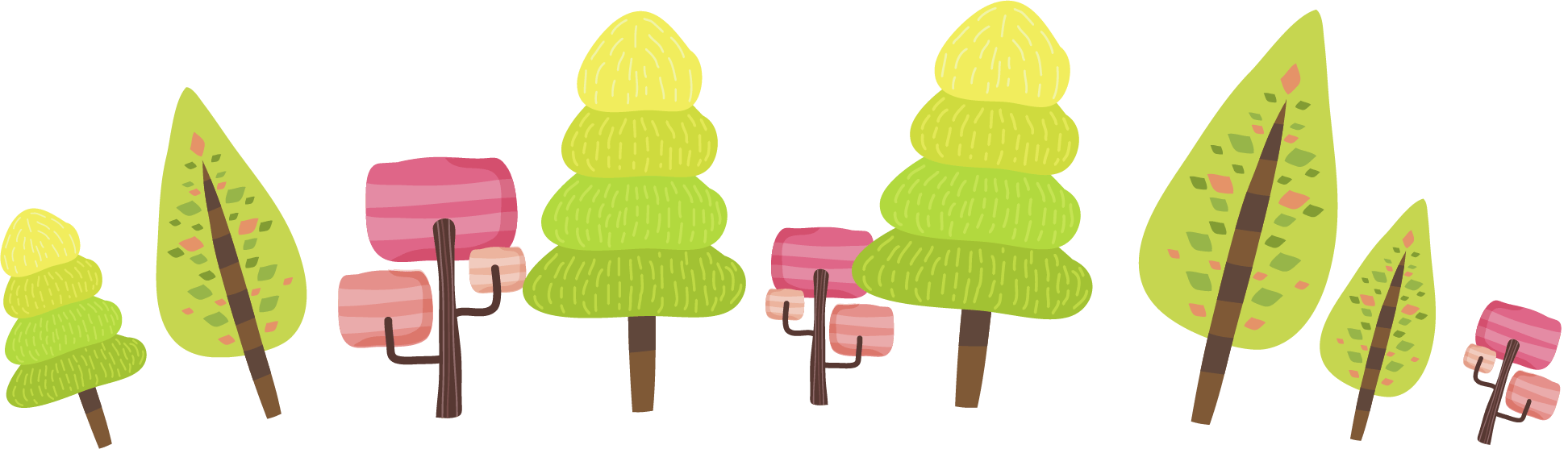 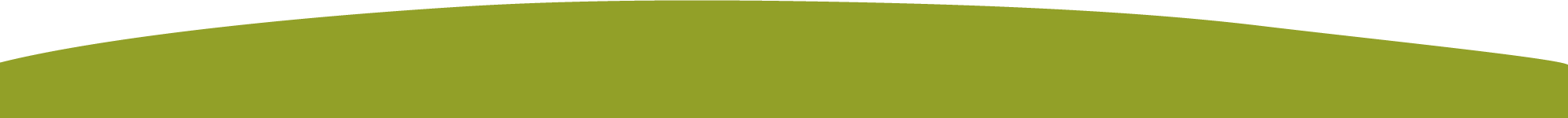